القانون التجاري
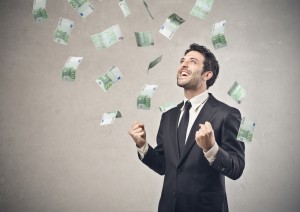 التـاجــر
التاجر : 
هو كل من اشتغل بالمعاملات التجارية واتخذها مهنة له
شروط اكتساب صفة التاجر :
 
 احتراف الأعمال التجارية 

الاستقلالية في مباشرة الأعمال التجارية
 
توافر الأهلية الواجبة لاحتراف التجارة
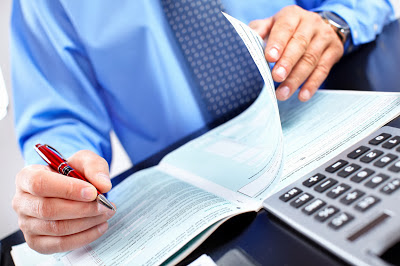 احتراف الأعمال التجارية 

أن مباشرة الشخص للأعمال التجارية يستلزم أن يكون على وجه الأحتراف 
فالأحتراف هنا يعني تكرار القيام بالعمل بصفة منتظمة ودائمة بذلك يلزم أن يتوافر الاحتراف المعتاد الهادف إلى تحقيق الربح 
ولا يكفي لتوافر شرط الاحتراف المؤدي إلى اكتساب صفة التاجر ، 
فمجرد القيام ببعض عمليا الشراء بقصد البيع ، كشراء وبيع السيارات ، التي يتخللها فترات متقطعة أو طويلة يقوم فيها الشخص ببعض الأعمال غير التجارية لا يعد من قبيل الاحتراف المعتاد المكسب لصفة التاجر ، 
فالاعتياد الذي لا يرقي إلى مرتبة الاحتراف لا يكسب صفة التاجر ، 
فالأحتراف أشمل من الاعتياد، 
إذ انه يعني قيام الشخص  بالأعمال التجارية بصفة دائمة ومنتظمة ومستمرة وكوسيلة للارتزاق .ويراعى أنه لا يشترط أن يكون العمل التجاري مهنة الشخص الوحيدة حيث أن الشخص يكتسب صفة التاجر لمجرد قيامه بالأعمال التجارية بصورة مستمرة حتى وأن كانت له مهنة اخرى فالشرط هو الاحتراف وليس الاعتياد واكتساب الشخص صفة التاجر بسبب احترافه للأعمال التجارية لا يمنع أن يكون له نشاط اخر غير تجاري كبيع المحاصيل الزراعية أو تأجير العقارات ولذلك يمكن ان يحترف احد اصحاب المهن الحرة كالمحامي أو والمحاسب مزاولة الأعمال التجارية
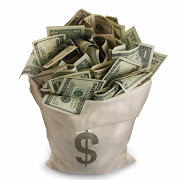 مما يكسبه صفة التاجر هذا يسري أيضاً على الممنوعين من الاتجار بسبب قوانين ولوائح مهنتهم كأعضاء هيئة التدريس بالجامعات بالتالي يخضع هؤلاء لما يخضع له التاجر من التزامات وواجبات و الغايه هو حماية الغير الذي يعتمد على الوضع الظاهر بالإضافة إلى أن مخالفة الشخص لقوانين ولوائح مهنته التي تحضر عليه التجارة يجب ان لا يكافأ بإعفائه من التزامات التاجر . الا أن مشروعية العمل التجاري شرط ضروري لاكتساب صفة التاجر وأن الأعمال غير المشروعة ( كالتجارة بالمخدرات ، إدارة أماكن لعب القمار أو الدعارة ) هي أعمال محرمة وبالتالي ممارستها لا تؤدي إلى اكتساب الشخص صفة التاجر . ويتعين أن يكون الاحتراف مرحبا ، فلكي يكون احتراف الأعمال التجارية احترافا يعد به يجب أن يكون بقصد الربح وبذلك مباشرة أعمال تجارية لا تقوم على الربح لا تؤدي إلى إكتساب صفة التاجر ، مثال : اعتياد الشخص على سحب كمبيالات فسحب الكمبيالات في حد ذاته رغم انه من الأعمال التجارية ليس عمل مربحاً وبالتالي اعتياد القيام بذلك لا يعني توفر شرط الاحتراف
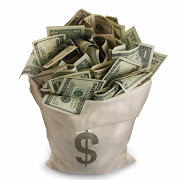 يقصد بالاستقلالية في احتراف الأعمال التجارية أن يكون الشخص مستقلاً عن غيره في مباشرته لهذه الأعمال وتحمله ما ينتج عنها من ربح أو خسارة فالاستقلالية ترمي إلى قيام التاجر بالأعمال التجارية باسمه وحسابه الخاص وهذا الشرط لم ينص عليه نظام المحكمة التجارية ، ولكن استقر عليه الفقه لأن التجارة قائمة على الائتمان الذي هو عنصر شخصي بطبيعته يتحمله القائم بالعمل
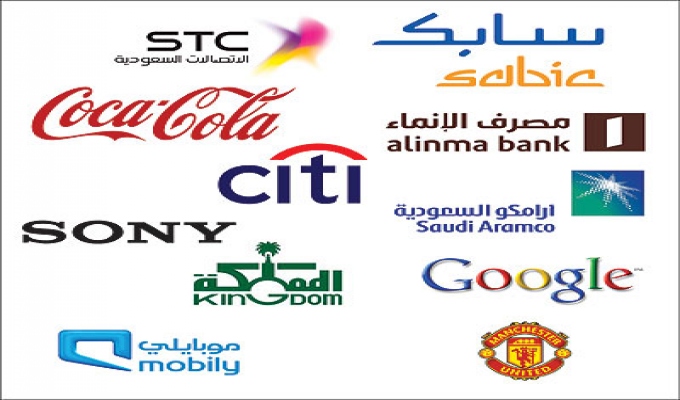 ويترتب على شرط الاستقلالية عدد من النتائج :
أولاً : احتراف الأعمال التجارية بنيه الربح لا يعد كافيا لاكتساب صفة التاجر ما لم تكن تلك الأعمال لحساب الشخص الخاص ، أي عليه أن يتحمل مخاطر ومسؤوليات القيام بهذه الأعمال مثله في ذلك كمثل الشريك المتضامن 

ثانيا : احتراف الأعمال التجارية بنيه الربح وباسم ولحساب الشخص مكسب لصفة التاجر دون الحاجة او الضرورة لاتخاذ محل تجاري ، فالسمسار والوكيل بالعمولة يعتبران تاجرين ولو لم يكن لهما محلات تجارية .

ثالثا : التاجر الطاهر والتاجر المستتر : يكشف الواقع العملي عن مزاولة أو مباشرة شخص للأعمال التجارية مستخدما اسم شخص آخر أو مستترا وراءه ، مما يظهر الأول بمظهر التاجر مع انه لا يتاجر لحسابه ، ويبقى المستتر بعيدا عن الصورة مع أن التجارة لحسابه
التمتع بالأهلية التجارية 

الأهلية :  هي قدرة المرء وصلاحيته على مباشرة التصرفات القانونية 
فهي شرط أساسي لاكتساب صفة التاجر ، 
فاحتراف الأعمال التجارية لا يكفي بحد ذاته ما لم تتوافر الأهلية التجارية ، 
فالأعمال التجارية نوع من التصرفات القانونية التي تستلزم الأهلية اللازمة لمباشرتها 

أولا : أهلية الراشد : 
كل من كان راشداَ أو بلغ سن الرشد فله الحق أن يمارس مهنة التجارة بأنواعها 
وسن الرشد في المملكة هو ثمانية عشر سنة 

ثانيا : أهلية القاصر 
ونظام المحكمة التجارية لا يجوز القاصر من لم يبلغ سن الثامنة عشر أن يزاول التجارة
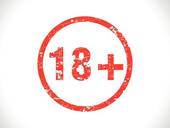 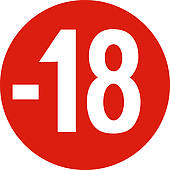 إعداد :-

مها الثـاقب 
هـيله الهويش
أنـفال الهويش